The U.S. History
Jamestown 1607
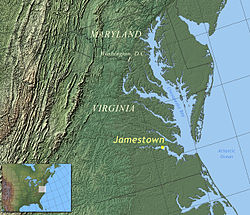 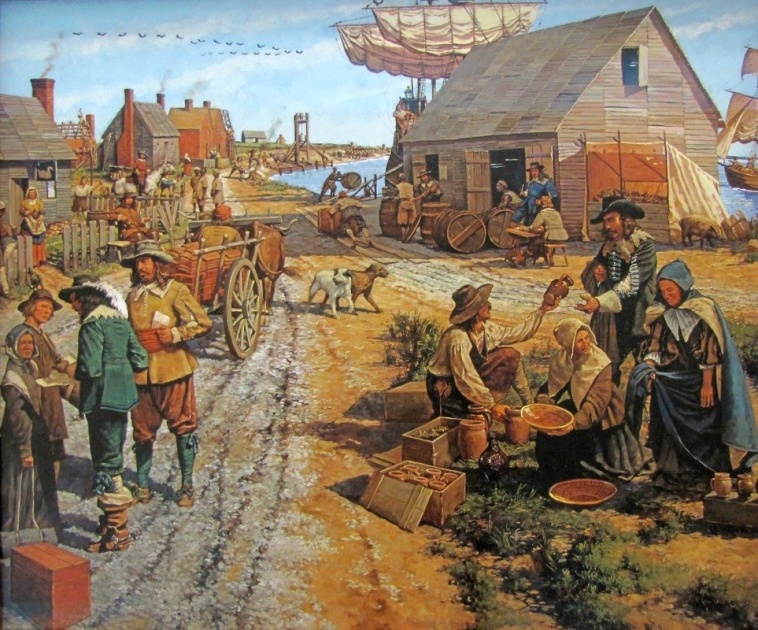 Pilgrim Fathers (1620, 1621)
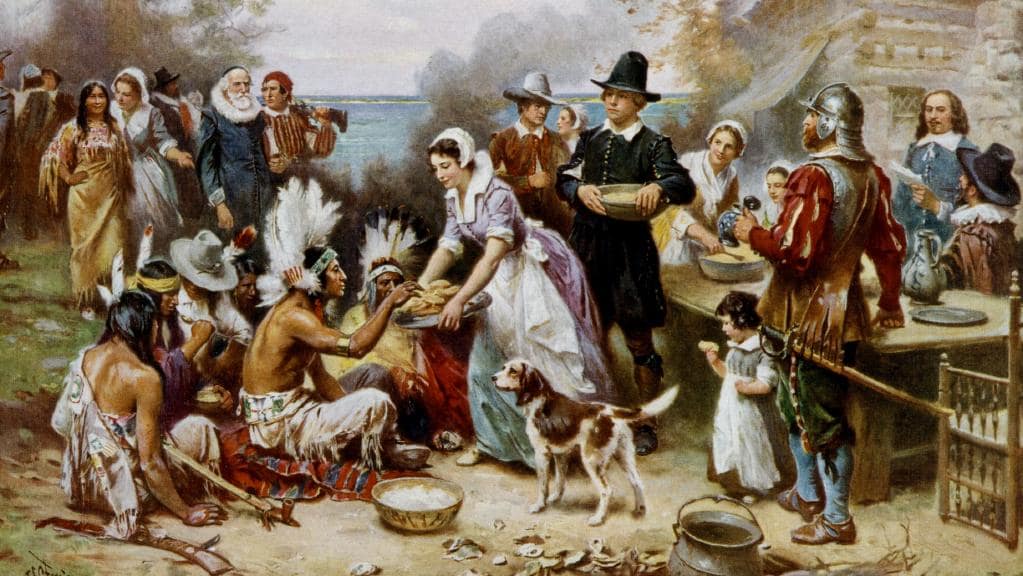 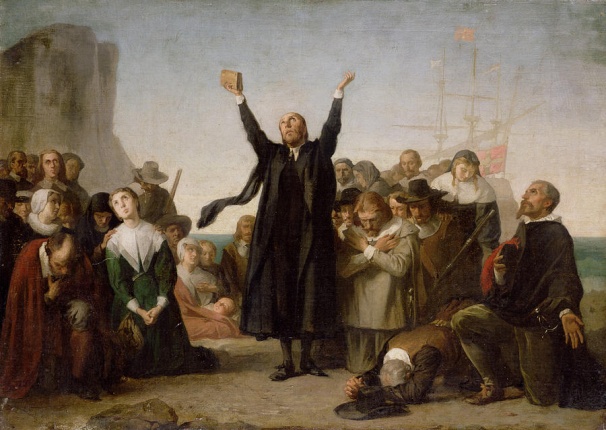 Native Americans
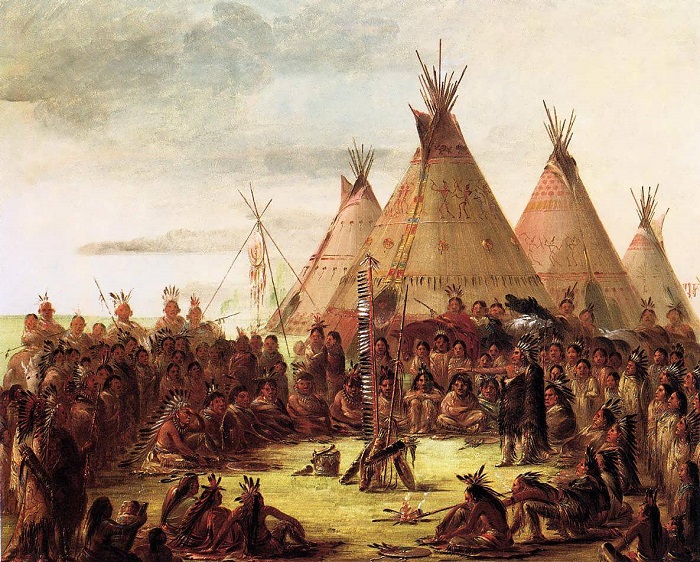 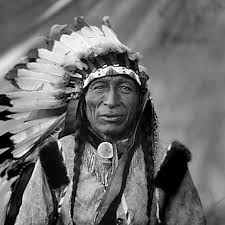 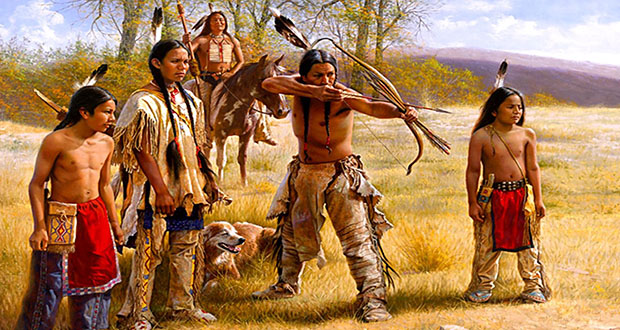 American – Indian wars
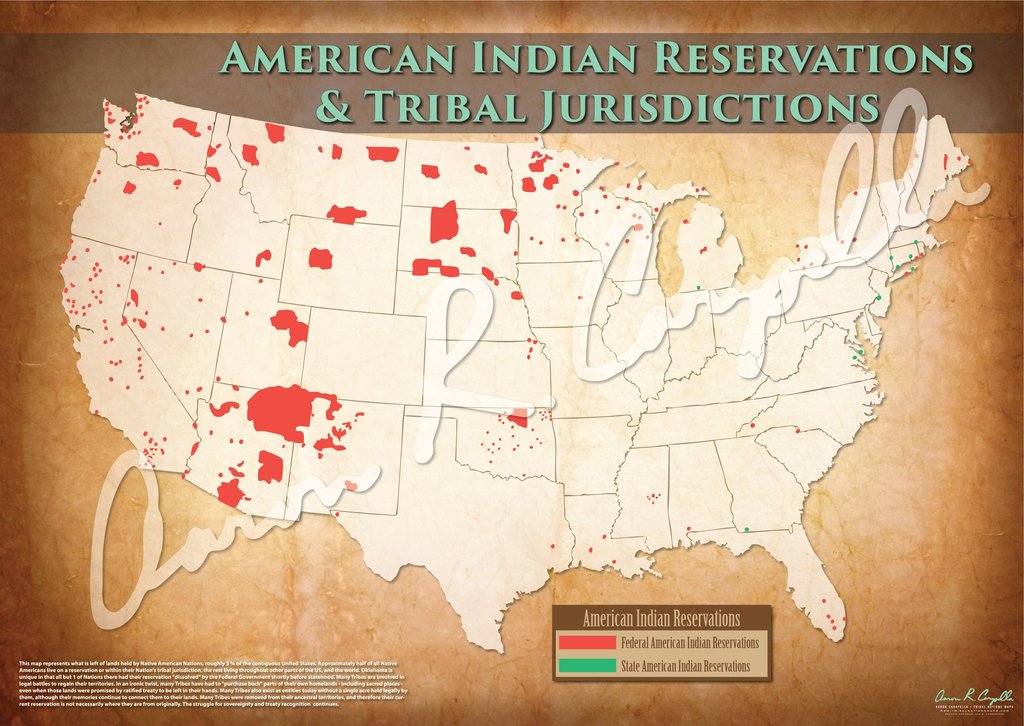 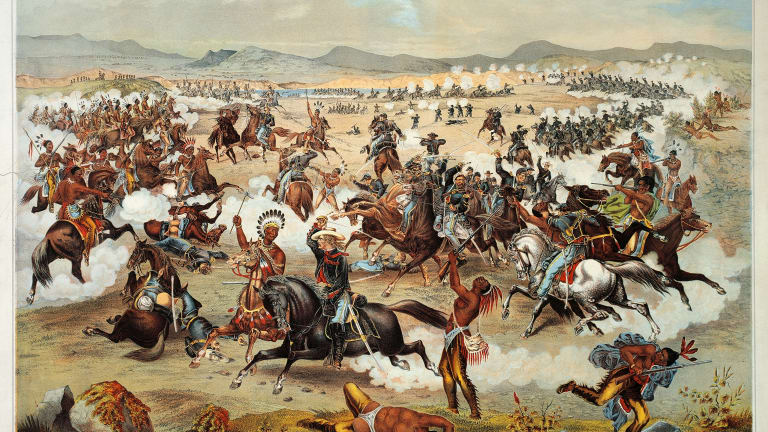 1776 Declaration of Independence
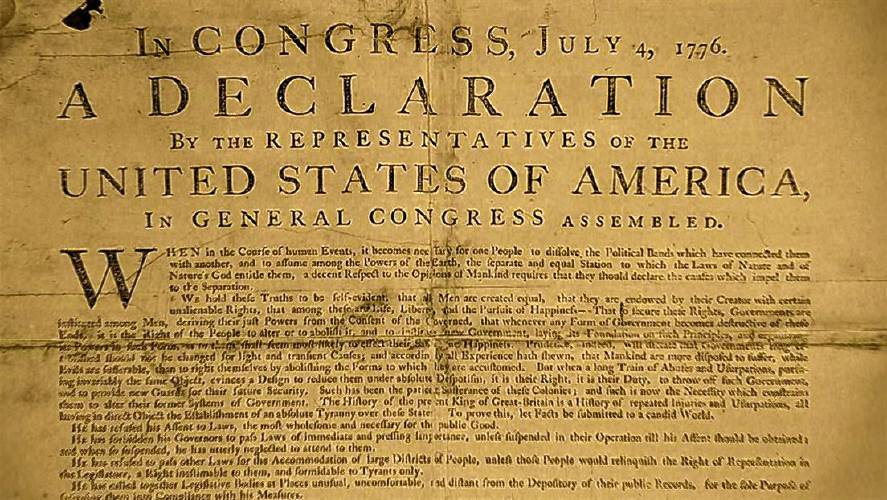 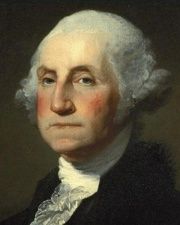 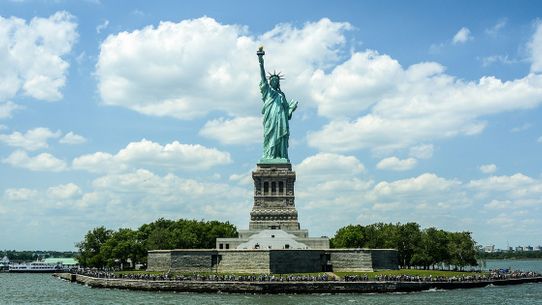 The Civil War (1861 - 1865)
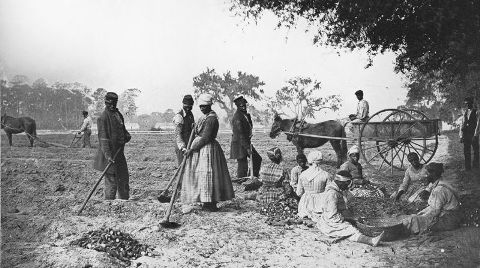 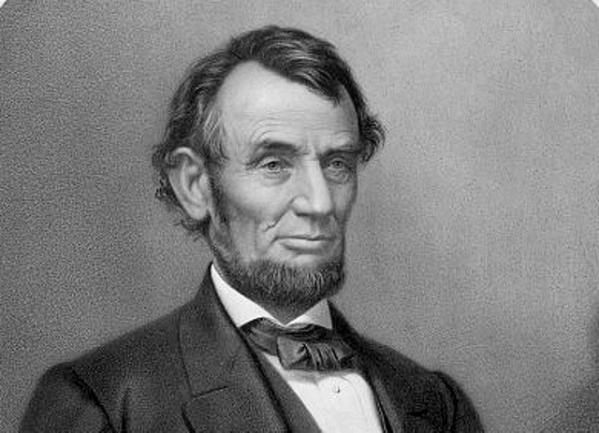 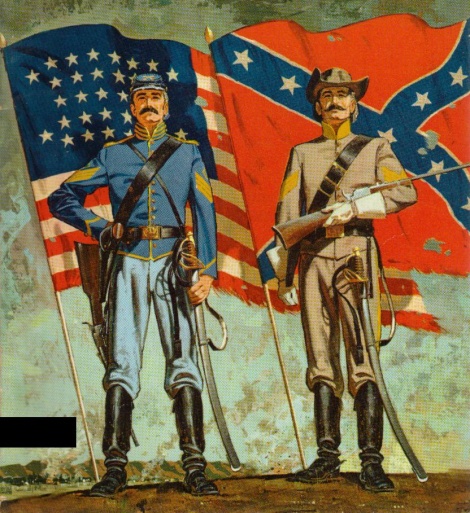 Racial segregation
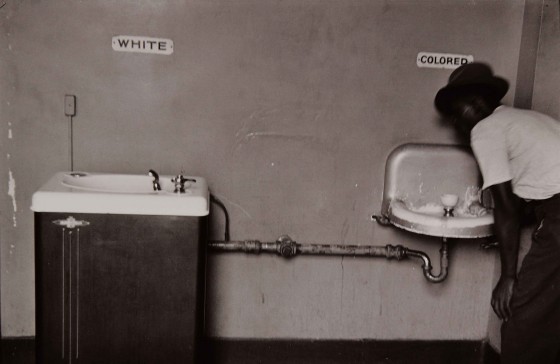 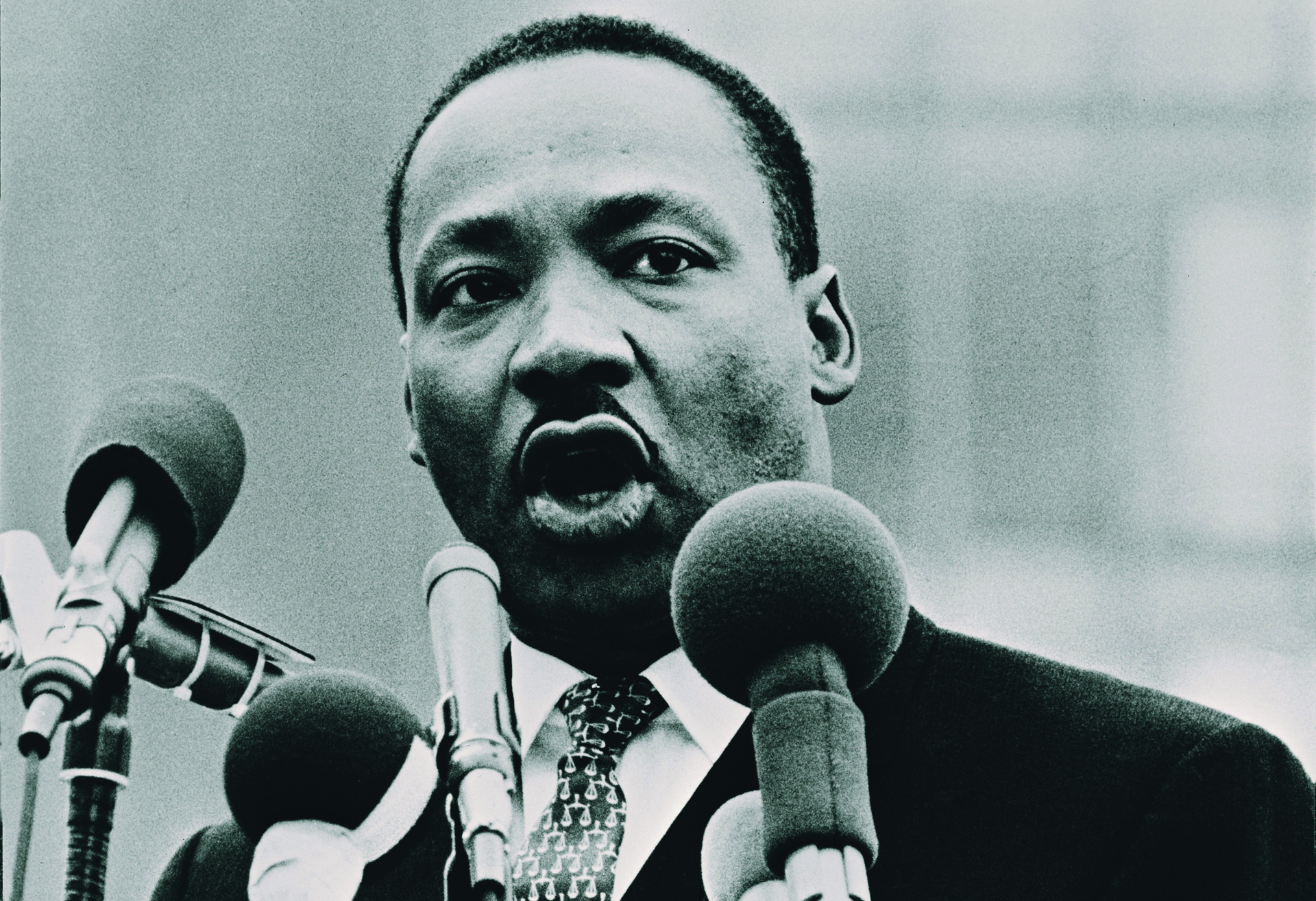 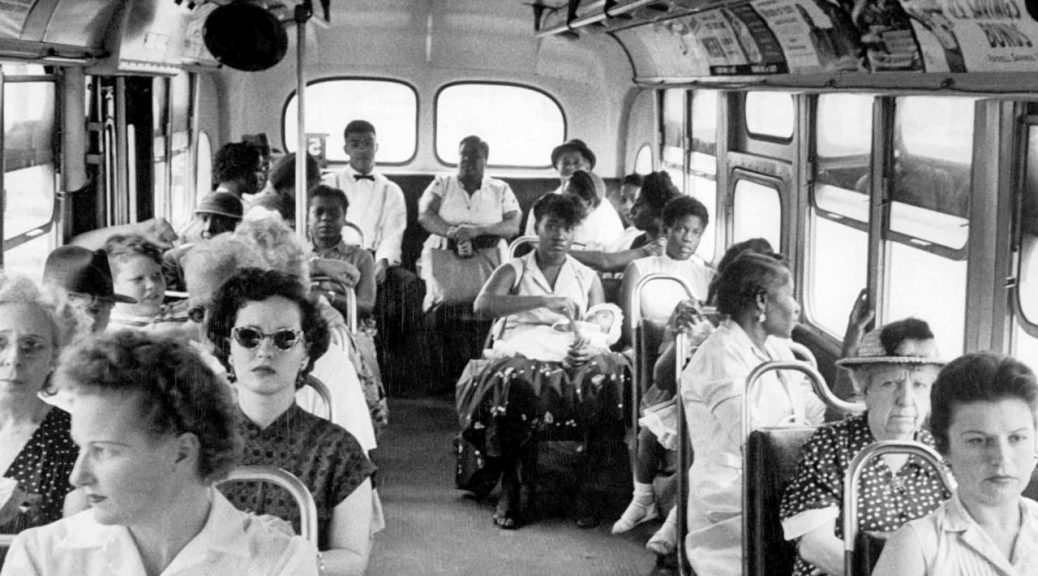 Lynching
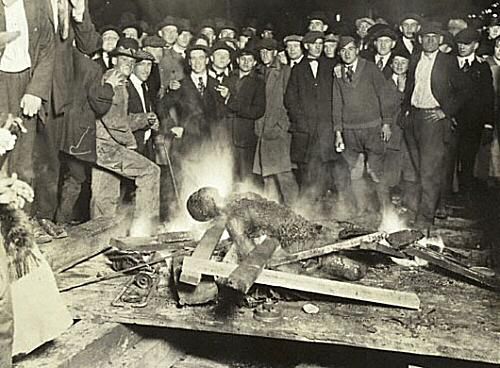 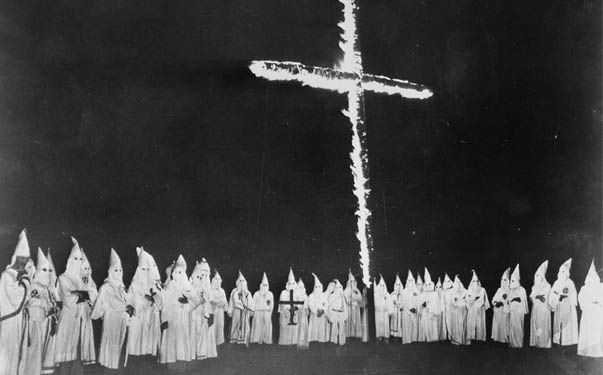 Imperialism and wars
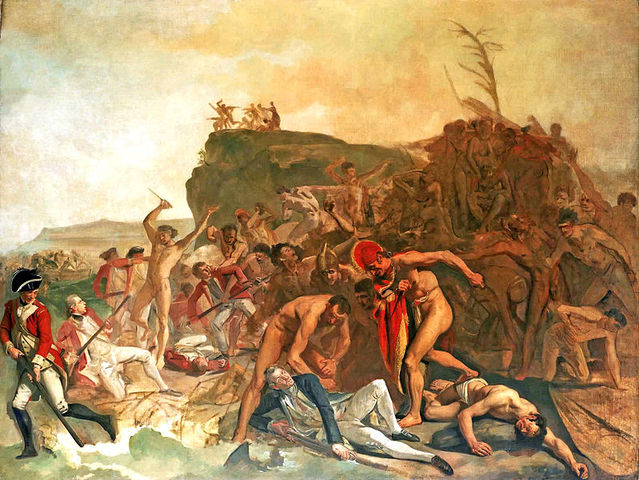 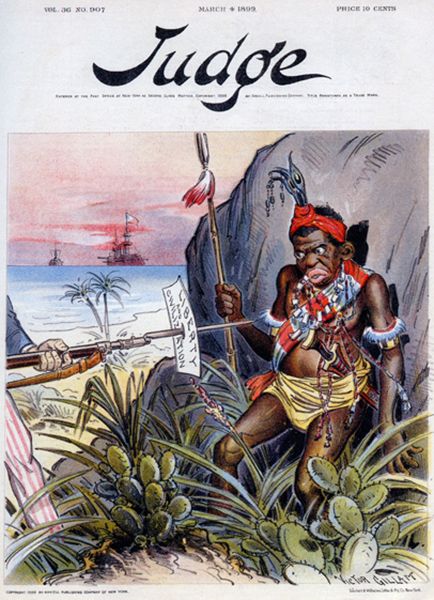 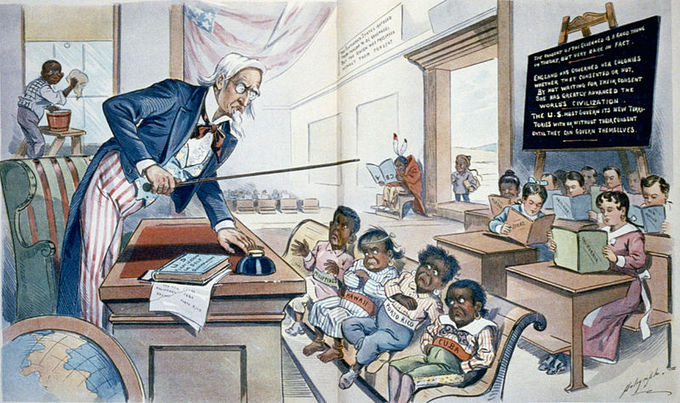 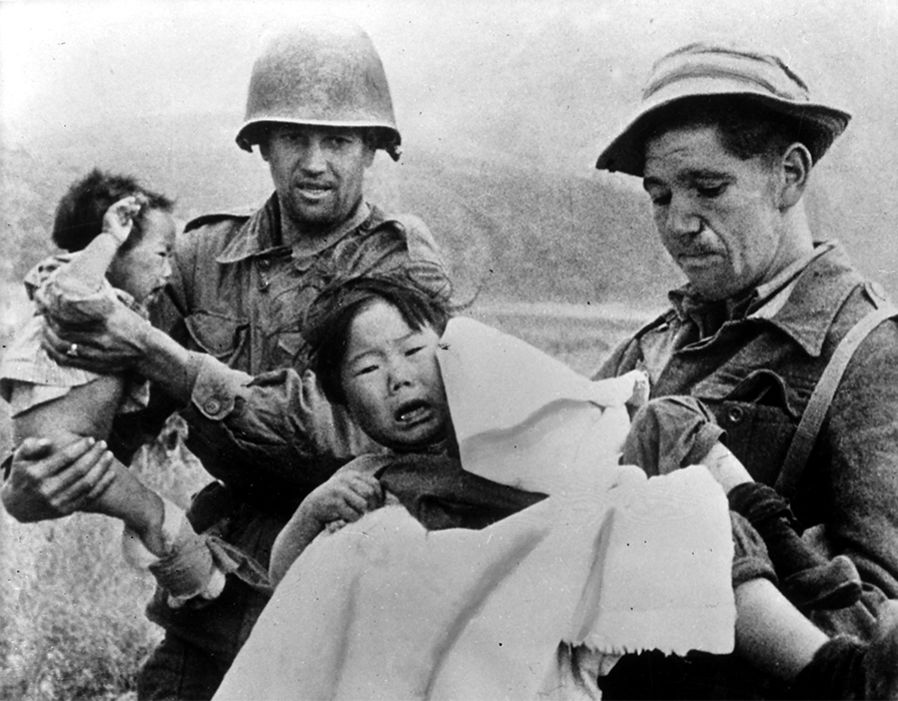 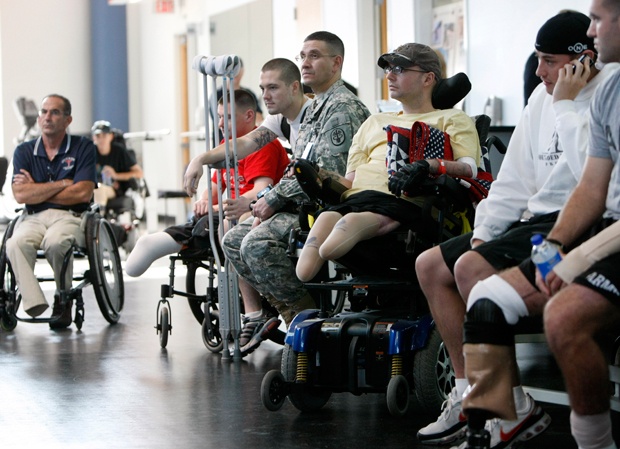 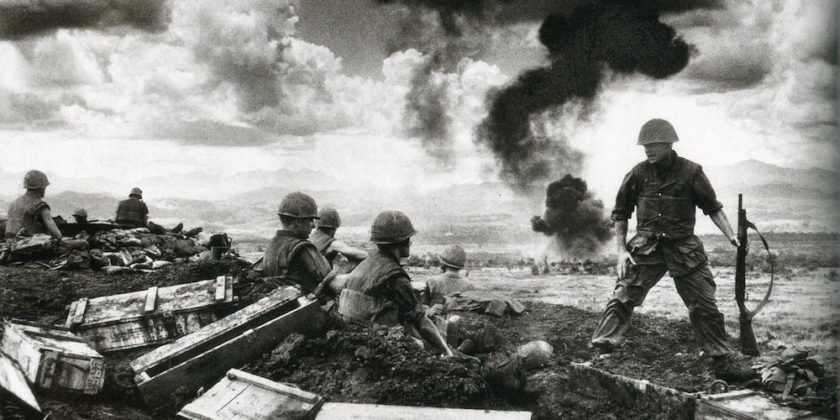 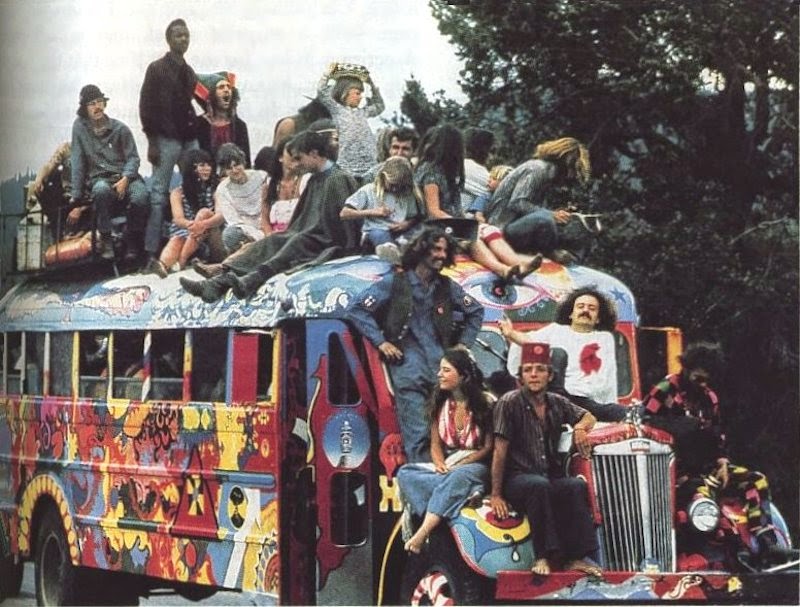 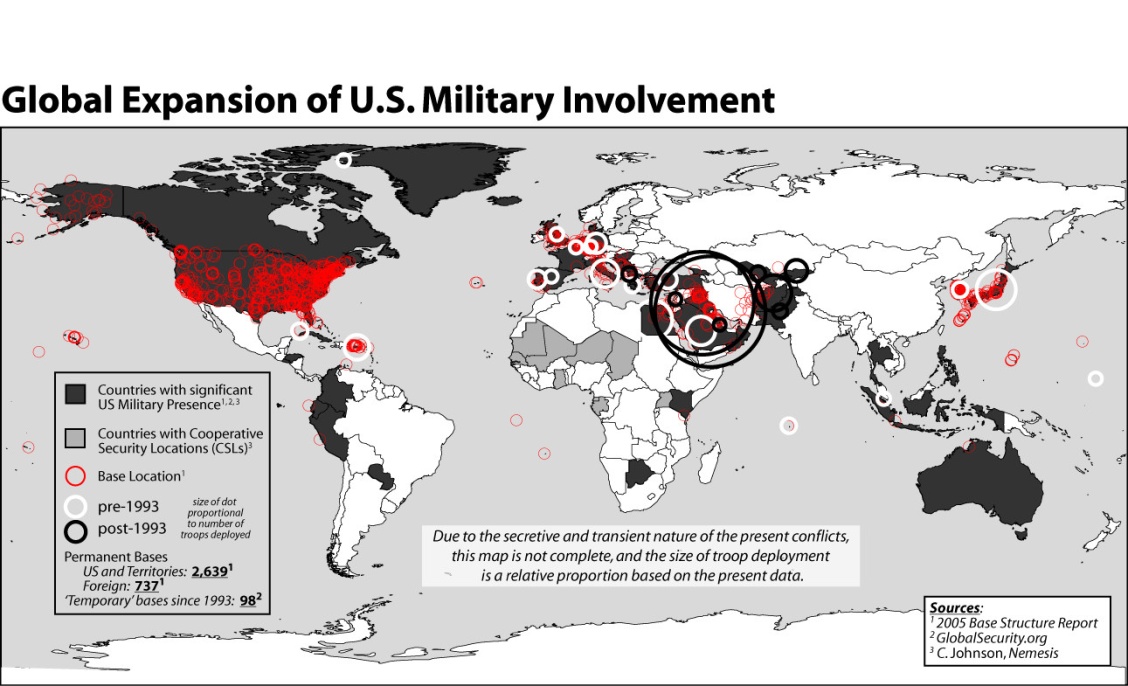 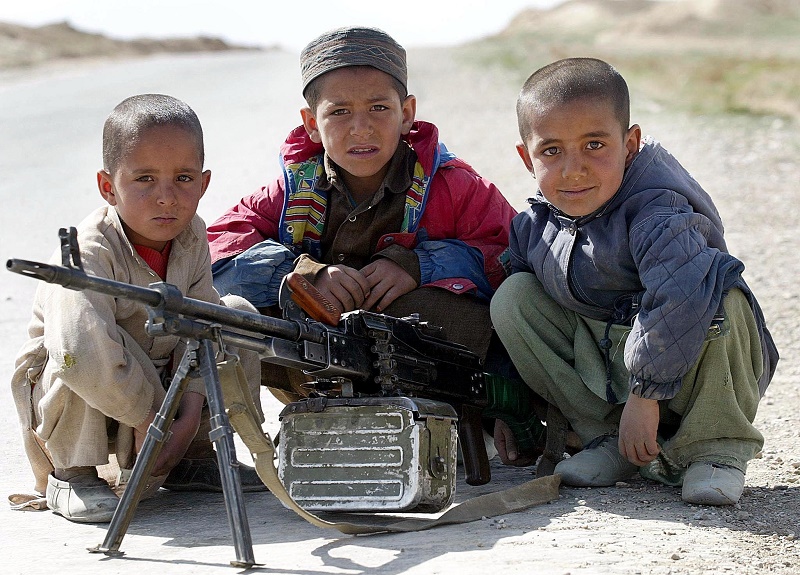 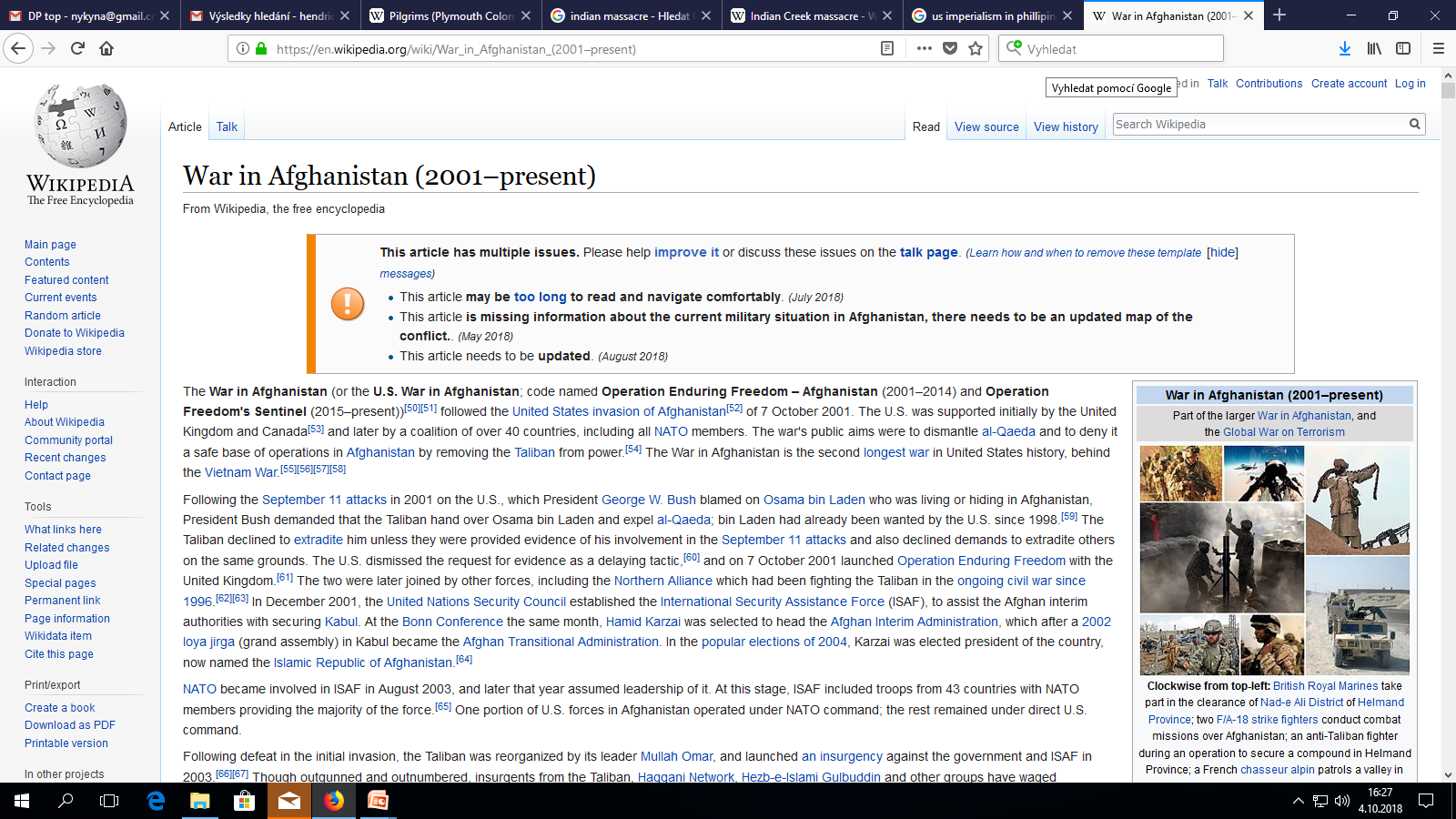 https://www.filmsforaction.org/articles/john-lennons-imagine-made-into-a-comic-strip/

https://www.youtube.com/watch?v=r03wFlziZDU